Multi-scale numerical modelling of debris flow: coupling 2D and 3D simulation strategies
A. Pasqua*, A. Leonardi, M. Pirulli

*andrea.pasqua@polito.it
Flow chart of the research
Tuesday, 05 May, 14:00–15:45
Andrea Pasqua, Alessandro Leonardi, Marina Pirulli
2
Question: why do we need to understand and model debris flow phenomena?Answer: see next slide
Tuesday, 05 May, 14:00–15:45
Andrea Pasqua, Alessandro Leonardi, Marina Pirulli
3
Motivations
(b)
(a)
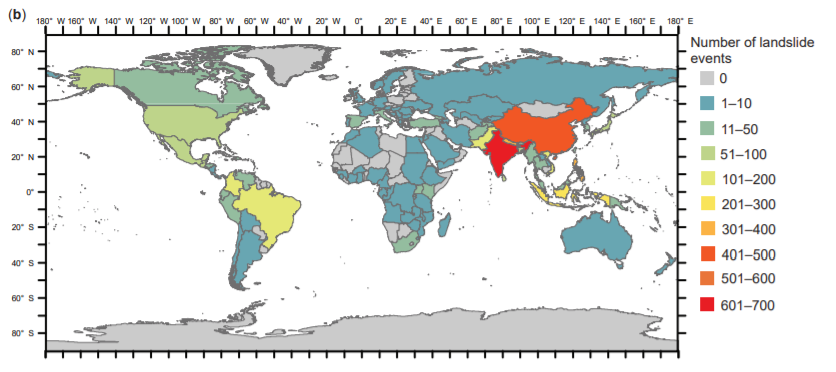 (c)
The location of non-seismically triggered fatal landslide events from 2004 to 2016. Individual landslide events shown by a black dot. *
(b) Number of non-seismically triggered fatal landslide events from 2004 to 2016 by country. *
(c) The gross national income per capita (USD) by country (World Bank, 2018a), and the location of major urban centres globally (ESRI, 2018).*
* All the images in this slides are from: Froude & Petley (2018) Natural Hazards and Earth System Sciences, 18(8), 2161–2181.
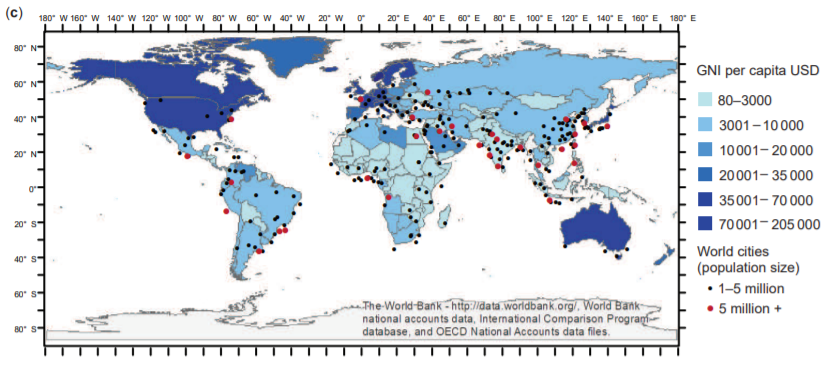 Tuesday, 05 May, 14:00–15:45
Andrea Pasqua, Alessandro Leonardi, Marina Pirulli
4
Question: what kind of approach are suitable for this phenomena?Answer: see next slide
Tuesday, 05 May, 14:00–15:45
Andrea Pasqua, Alessandro Leonardi, Marina Pirulli
5
Modelling tools
RASH3D (shallow-water model)
Hybird (3D model)
Tuesday, 05 May, 14:00–15:45
Andrea Pasqua, Alessandro Leonardi, Marina Pirulli
6
Question: what are the limits and the issues of these approaches?Answer: see next slide
Tuesday, 05 May, 14:00–15:45
Andrea Pasqua, Alessandro Leonardi, Marina Pirulli
7
Limits and issues
RASH3D (shallow-water model)
Hybird (3D model)
Tuesday, 05 May, 14:00–15:45
Andrea Pasqua, Alessandro Leonardi, Marina Pirulli
8
Question: How can we improve the analysis? How can we have even more suitable results (in relation to informatics and graphic devices)Answer: Coupling
Tuesday, 05 May, 14:00–15:45
Andrea Pasqua, Alessandro Leonardi, Marina Pirulli
9
Coupling
Tuesday, 05 May, 14:00–15:45
Andrea Pasqua, Alessandro Leonardi, Marina Pirulli
10
Coupling
Imagine from Ming-liang Chen et al (2019), Contribution of Excessive Supply of Solid Material to a Runoff-Generated Debris Flow during Its Routing Along a Gully and Its Impact on the Downstream Village with Blockage Effects, MDPI
RASH3D
The image shows the main idea. In order to save computational time is useful to use an integrated model where it is not necessary to collect a large amount of information. Otherwise, if the flow is close to strategic points, it is necessary to have more information (velocity, forces, etc..) to design correctly the defence structures.
Hybird
Tuesday, 05 May, 14:00–15:45
Andrea Pasqua, Alessandro Leonardi, Marina Pirulli
11
Focus on Lattice-Boltzmann method
Continues in the next slide
Tuesday, 05 May, 14:00–15:45
Andrea Pasqua, Alessandro Leonardi, Marina Pirulli
12
Focus on Lattice-Boltzmann method
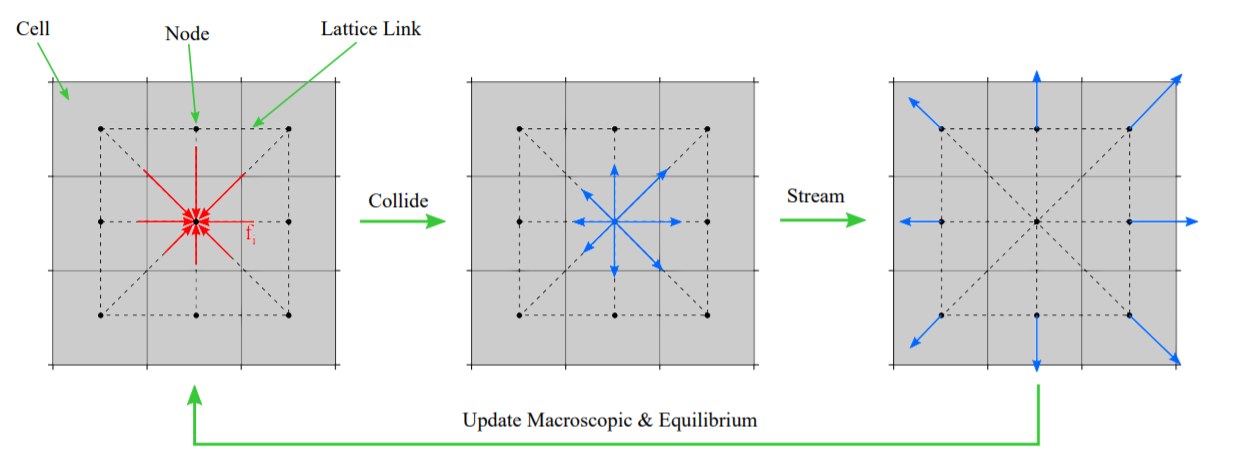 * Imagine from Adrian R. et al., A real-time modelling and simulation platform for virtual engineering design and analysis (2018), 6th European Conference on Computational Mechanics (ECCM 6) 11–15 June 2018, Glasgow, UK
Tuesday, 05 May, 14:00–15:45
Andrea Pasqua, Alessandro Leonardi, Marina Pirulli
13
Preliminary study (LBM D3Q19)
Aprile 2020
Ing. Andrea Pasqua, PhD student Politecnico di Torino
14
Preliminary study (LBM D3Q19)
Laminar flow (Poiseuille)
Procedure for a Newtonian fluid to obtain analytical solutions:
Aprile 2020
Ing. Andrea Pasqua, PhD student Politecnico di Torino
15
Preliminary study (LBM D3Q19)
Laminar flow (Poiseuille)
Procedure for a Bagnold fluid to obtain analytical solutions:
Aprile 2020
Ing. Andrea Pasqua, PhD student Politecnico di Torino
16
Preliminary study (LBM D3Q19)
In this presentation are studied two different problems which are particularly interesting for fluid dynamics. Both of them are studied using the coupled method (constant velocity inlet)
Aprile 2020
Ing. Andrea Pasqua, PhD student Politecnico di Torino
17
Channel
Preliminary results (Newtonian fluid)
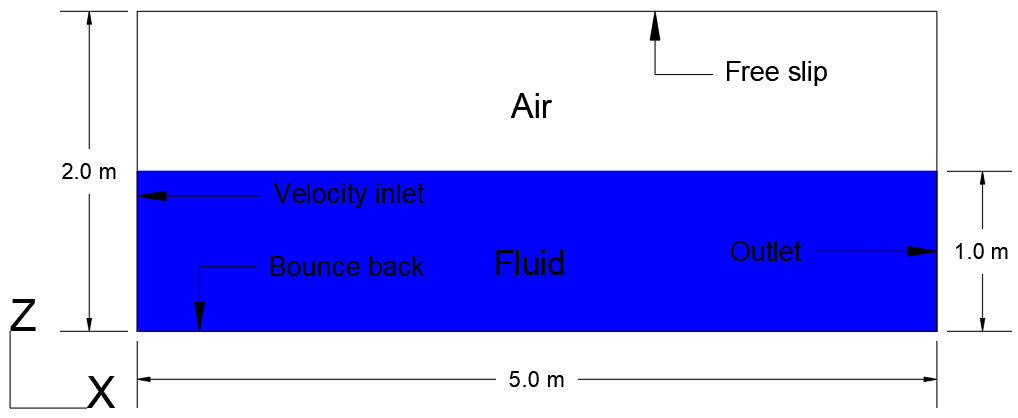 Constant inlet velocity
 Newtonian rheology;
 BCs: Zou-He velocity inlet & outlet;
 fluid characteristics specified (see table); 
 Parabolic Inlet profile
Slope:
Θ = 20°
Aprile 2020
Ing. Andrea Pasqua, PhD student Politecnico di Torino
19
Preliminary results (Newtonian fluid)
Numerical results
Pressure
Velocity
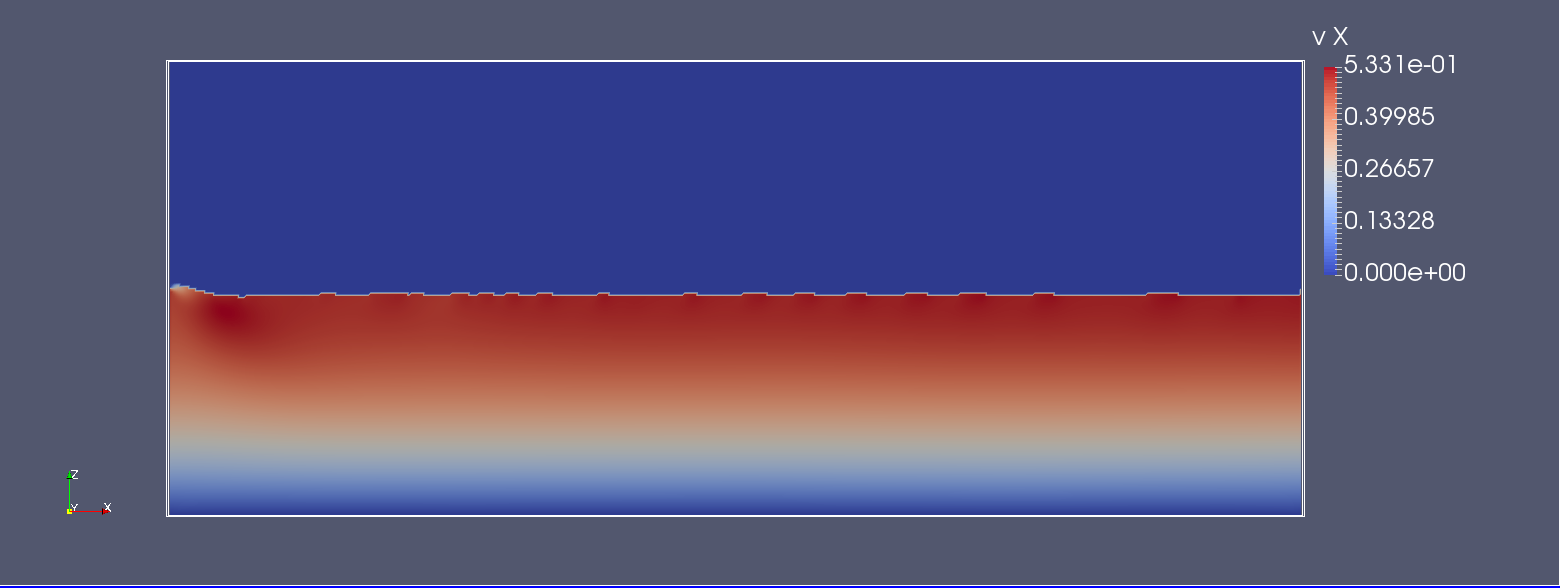 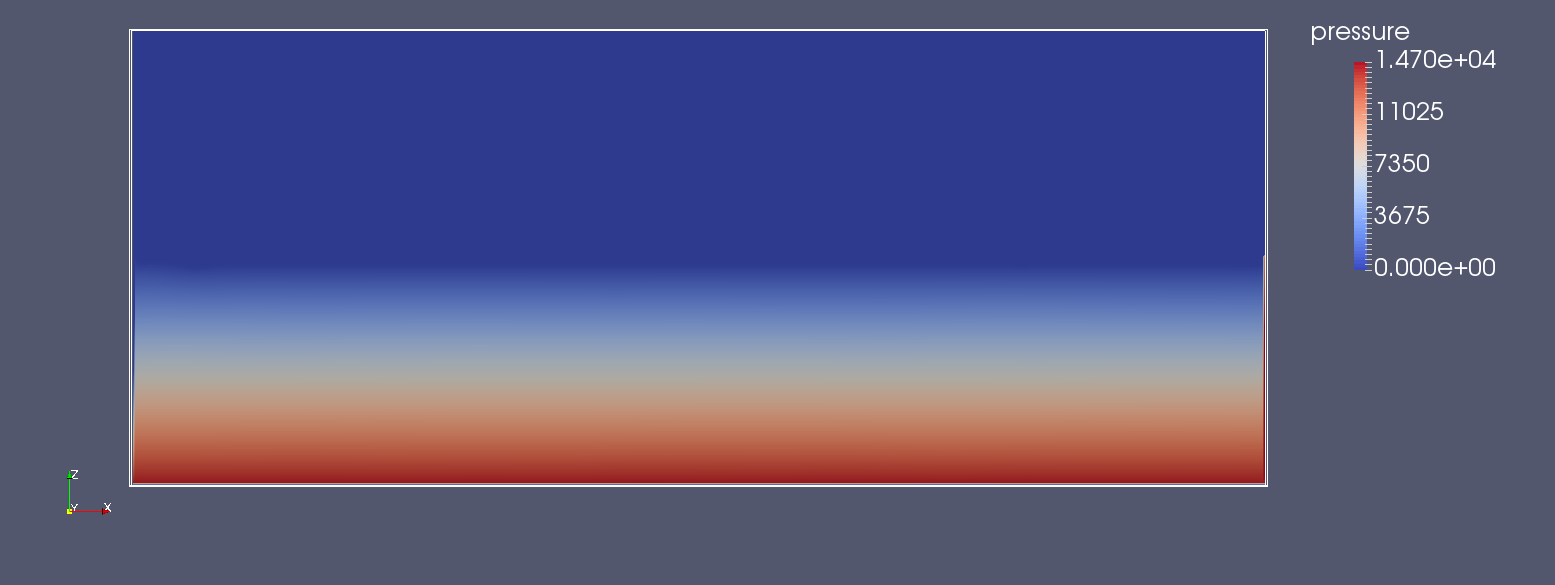 Aprile 2020
Ing. Andrea Pasqua, PhD student Politecnico di Torino
20
Preliminary results (Newtonian fluid)
Variable flow (height changes during the simulation)
Depending on the course of the free surface, the velocity and pressure values ​​adapt satisfactorily to the new configuration.
 the system may be approximate to a Poiseuille flow.
Aprile 2020
Ing. Andrea Pasqua, PhD student Politecnico di Torino
21
Preliminary results (Newtonian fluid)
In the next slide you will able to observe how the free surface and velocity evolve during the simulation;
The mass is represented on the left 
The velocity is represented on the right
Aprile 2020
Ing. Andrea Pasqua, PhD student Politecnico di Torino
22
Preliminary results (Newtonian fluid)
Mass
Velocity
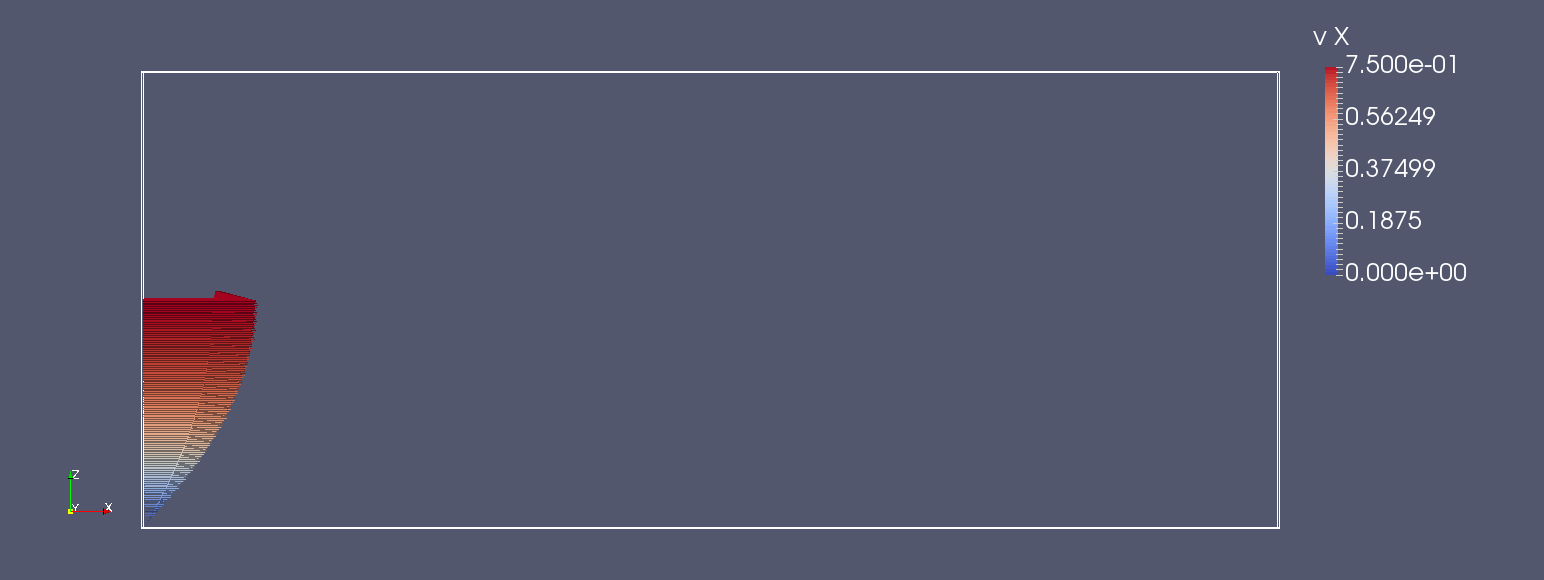 Time=0s
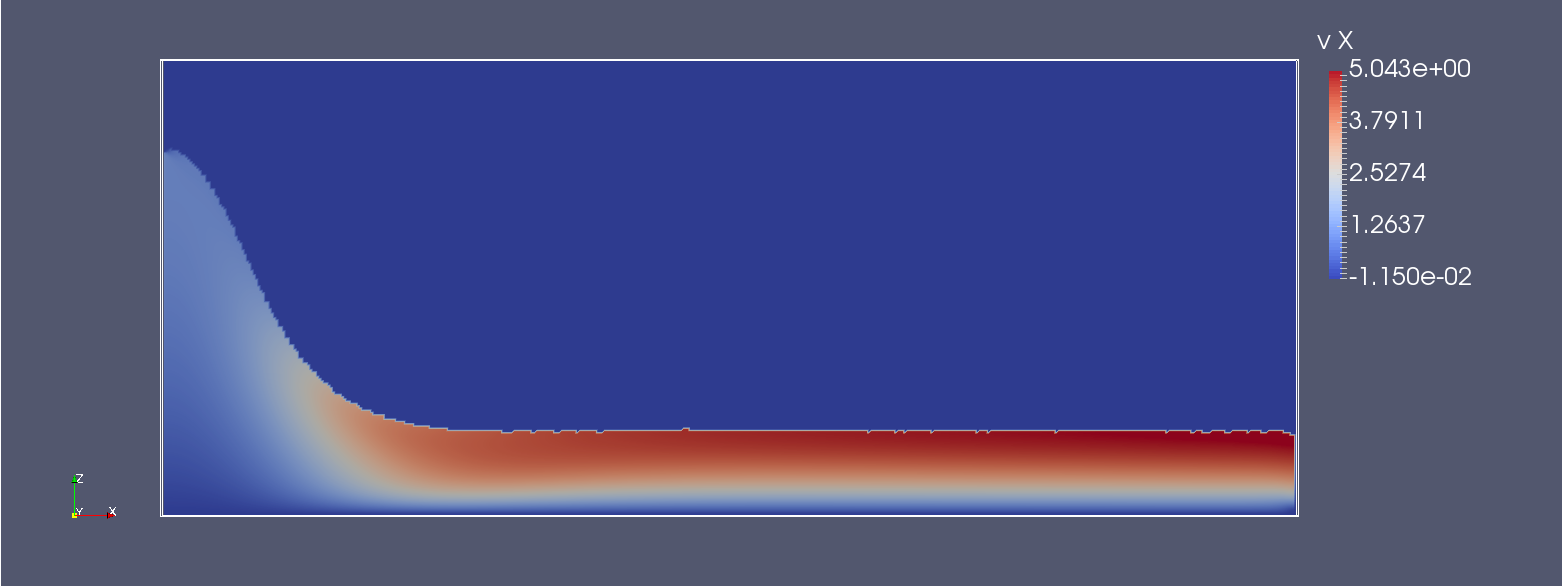 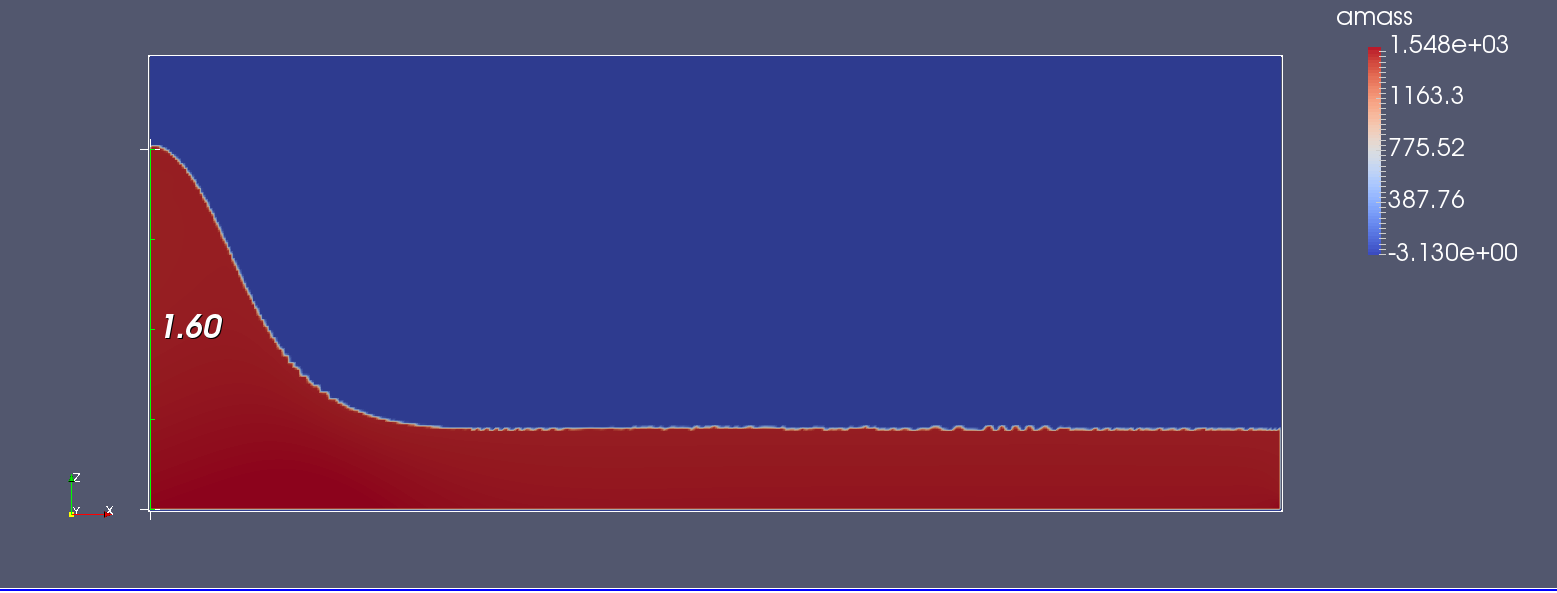 Time=60s
Aprile 2020
Ing. Andrea Pasqua, PhD student Politecnico di Torino
23
Dam break
Preliminary results (Newtonian fluid)
Aprile 2020
Ing. Andrea Pasqua, PhD student Politecnico di Torino
25
Preliminary results (Newtonian fluid)
Comparison of analytical with numerical solutions for a Newtonian fluid (increase in flow rate and constant slope)
q [m2/s]
u mean [m/s], h [m] Fr [-]
Tuesday, 05 May, 14:00–15:45
Andrea Pasqua, Alessandro Leonardi, Marina Pirulli
26
Preliminary results (Newtonian fluid)
Aprile 2020
Ing. Andrea Pasqua, PhD student Politecnico di Torino
27
Preliminary results (Newtonian fluid)
Comparison of analytical with numerical solutions for a Newtonian fluid (increase in slope and constant flow rate)
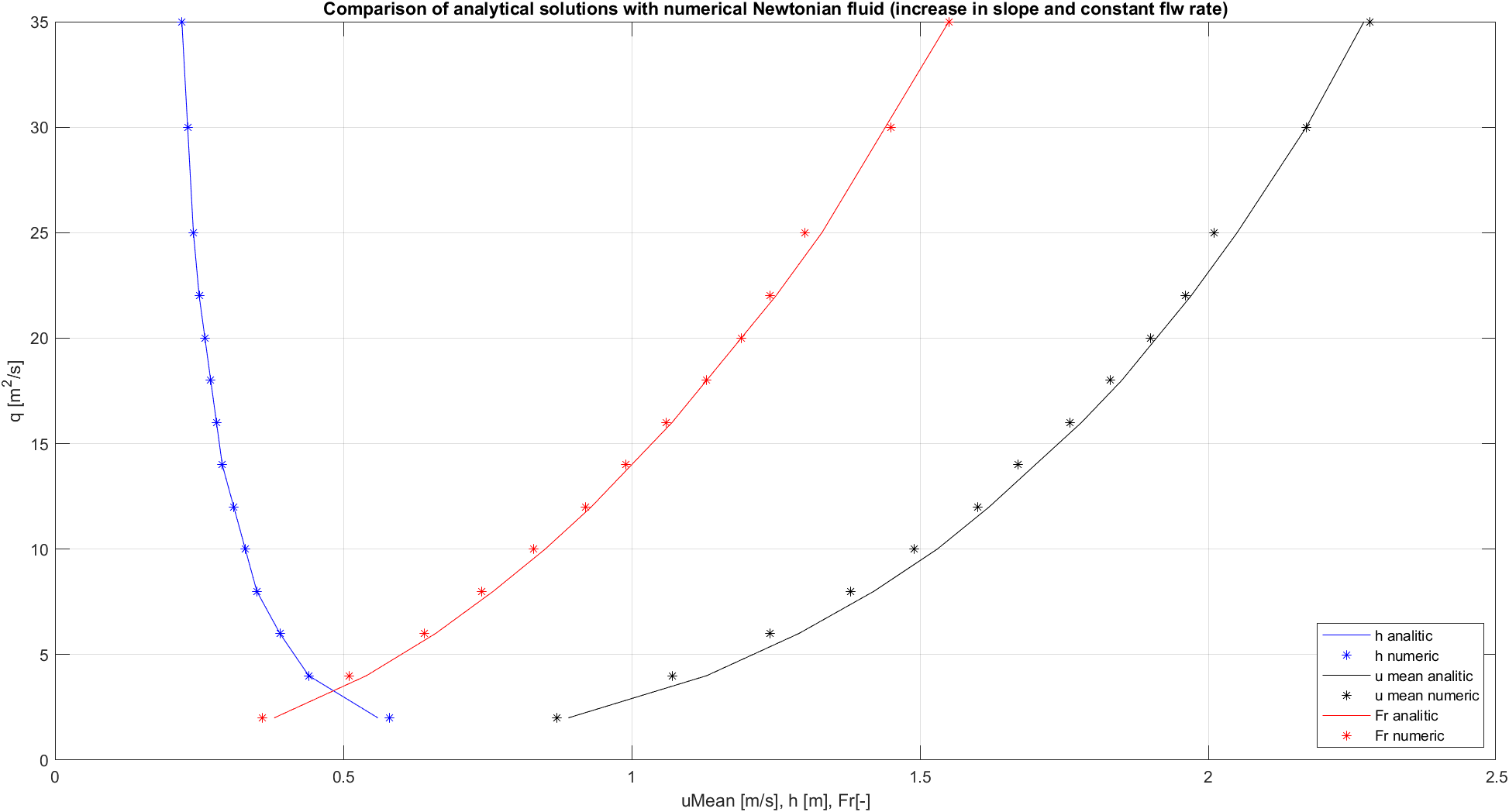 slope [°]
u mean [m/s], h [m] Fr [-]
Aprile 2020
Ing. Andrea Pasqua, PhD student Politecnico di Torino
28
Preliminary results (Bagnold fluid)
Aprile 2020
Ing. Andrea Pasqua, PhD student Politecnico di Torino
29
Preliminary results (Bagnold fluid)
Comparison of analytical with numerical solutions for a Bagnold fluid (increase in flow rate and constant slope)
q [m2/s]
u mean [m/s], h [m] Fr [-]
Tuesday, 05 May, 14:00–15:45
Andrea Pasqua, Alessandro Leonardi, Marina Pirulli
30
Preliminary results (Bagnold fluid)
Aprile 2020
Ing. Andrea Pasqua, PhD student Politecnico di Torino
31
Preliminary results (Bagnold fluid)
Comparison of analytical with numerical solutions for a Bagnold fluid (increase in slope and constant flow rate)
Teta [°]
u mean [m/s], h [m] Fr [-]
Aprile 2020
Ing. Andrea Pasqua, PhD student Politecnico di Torino
32
Conclusions
Coupling shallow-water models to 3D models is a valid and achievable;
The present job shows how analytical solutions are comparable to numeric results. This suggests that in more complex scenarios coupled numerical models are a reliable tool to simulate debris flow phenomena;
Moreover the coupled method allows saving computational time without losing important information.
Contacts
Andrea Pasqua
Ph.D. Student,
Dept. of Structural, Building
and Geotechnical Engineering
Politecnico di Torino
Corso Duca degli Abruzzi 24,

10124 Torino (Italy)
Mail andrea.pasqua@polito.it

Tel. +390110904914
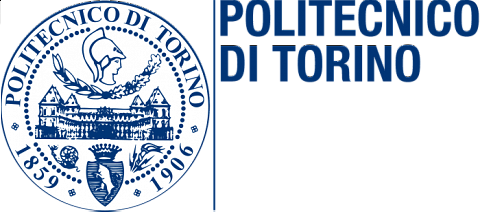 Tuesday, 05 May, 14:00–15:45
Andrea Pasqua, Alessandro Leonardi, Marina Pirulli
34